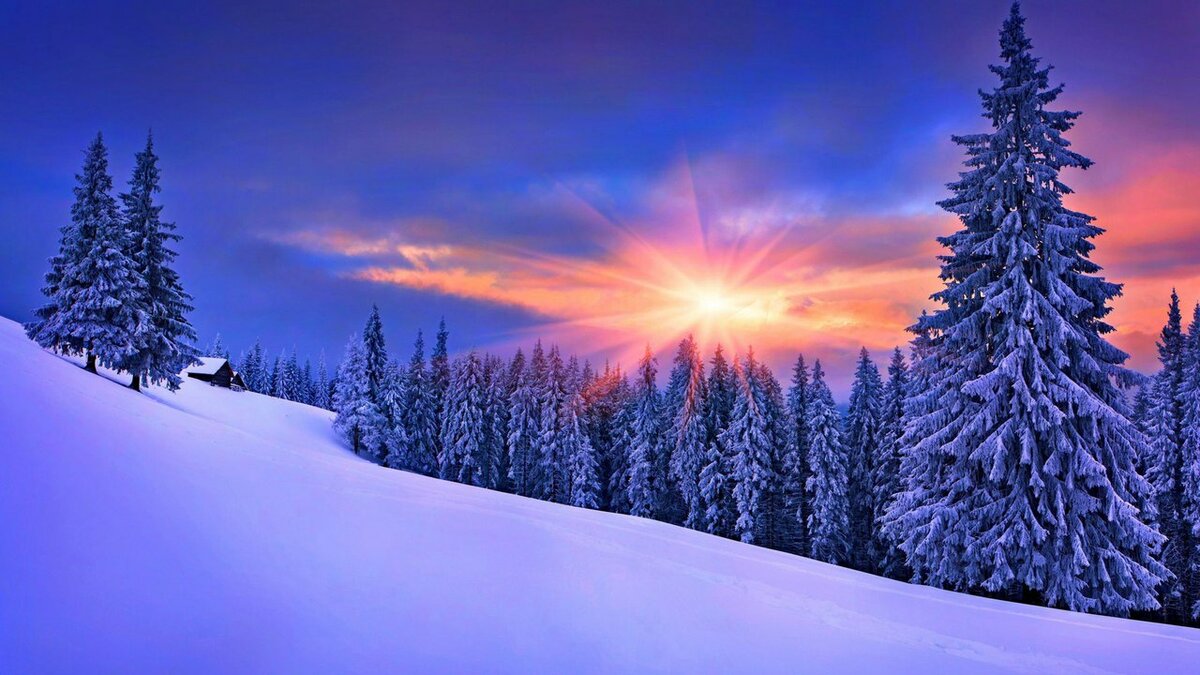 Волонтёрская деятельность. Ноябрь-декабрь 2018
Волонтёрский отряд «Гринпёс» в составе 5 человек : Шишкова Александра, Скородумов Егор, Попов Дмитрий, Лебедев Андрей, Очирова Карина.
В рамках оказания гуманитарной помощи юго-восточным районам Донецкой и Луганской областей Украины , в преддверии Нового года мы собирали шоколадные подарки.
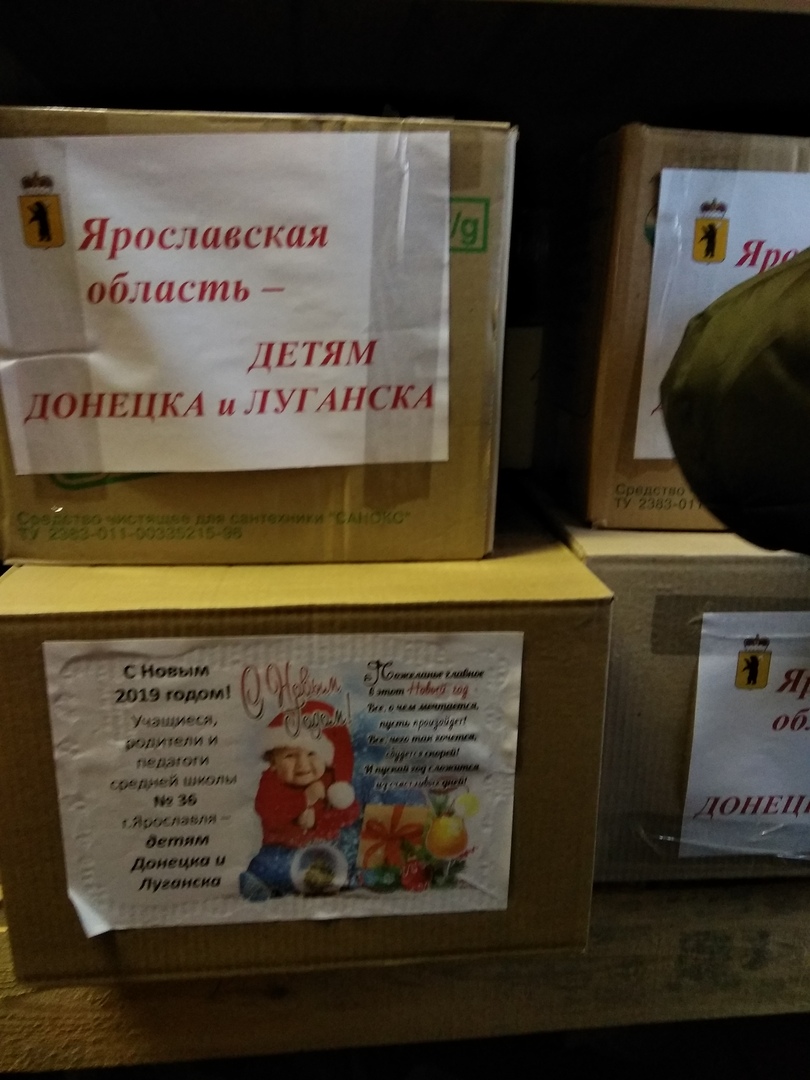 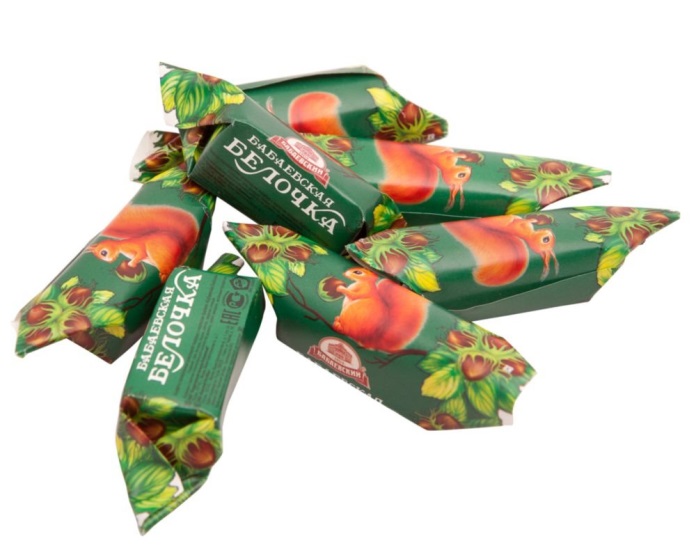 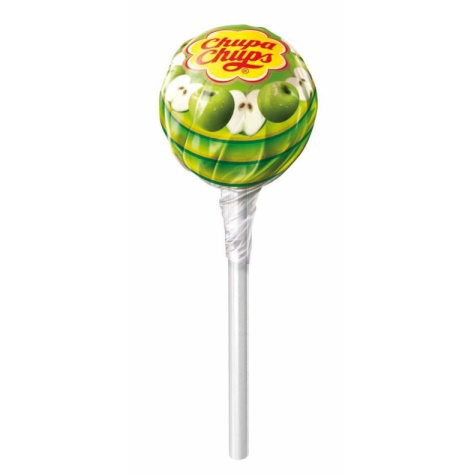 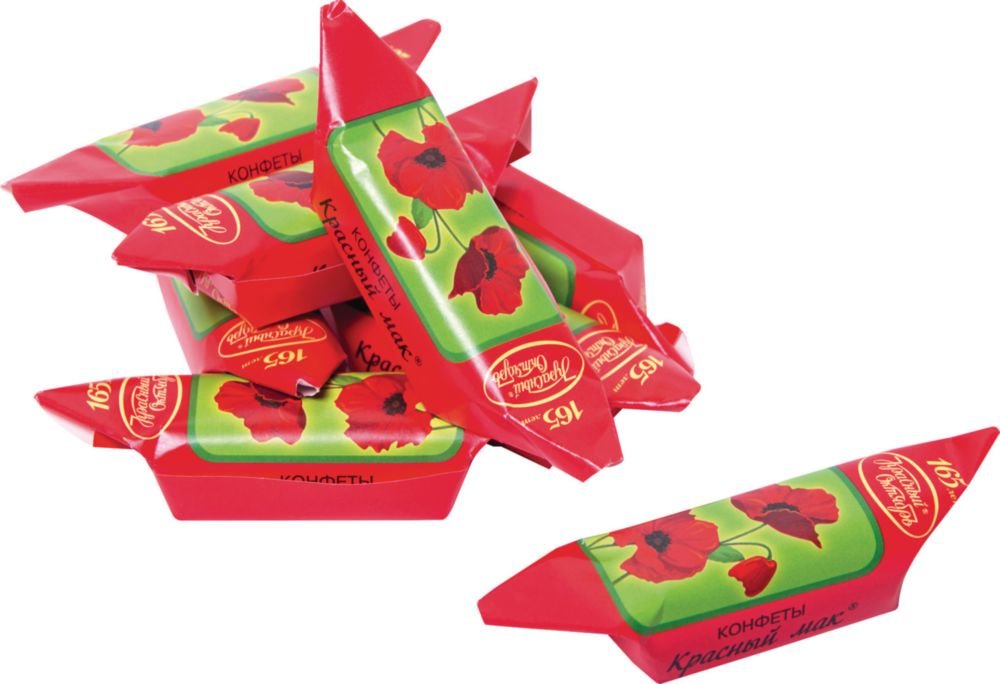 Следующая акция – сбор макулатуры. Наша школа собрала макулатуру и мы сдали её.
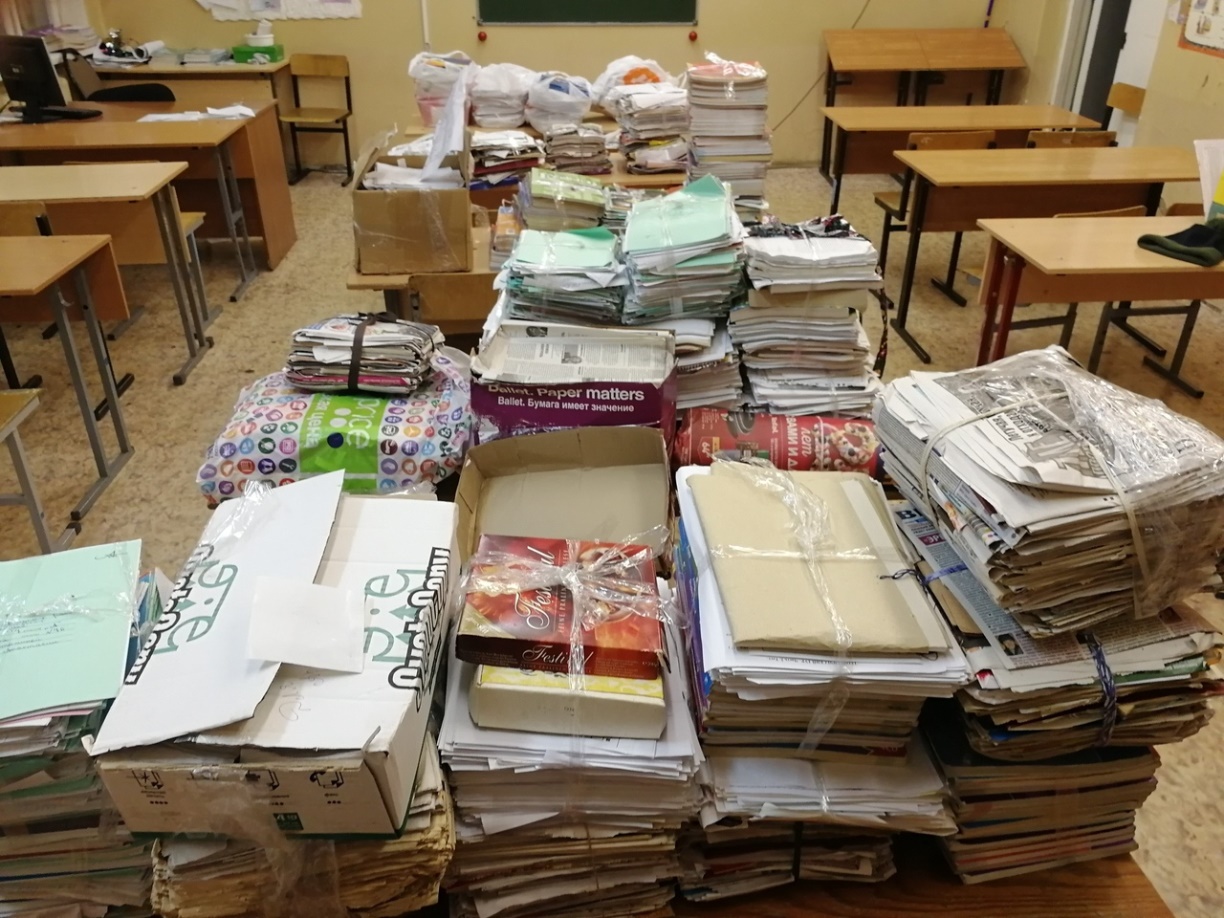 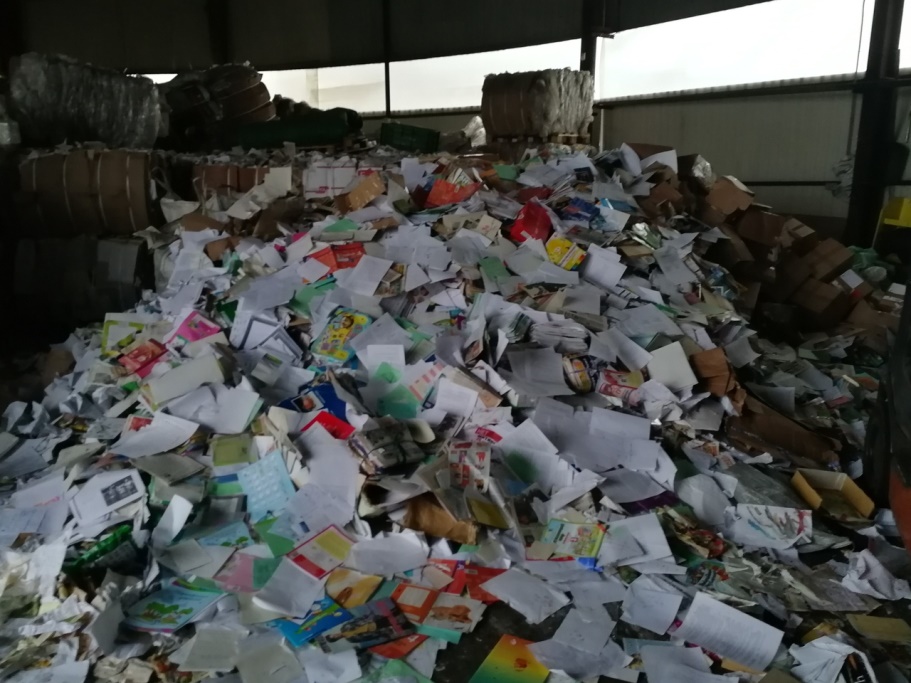 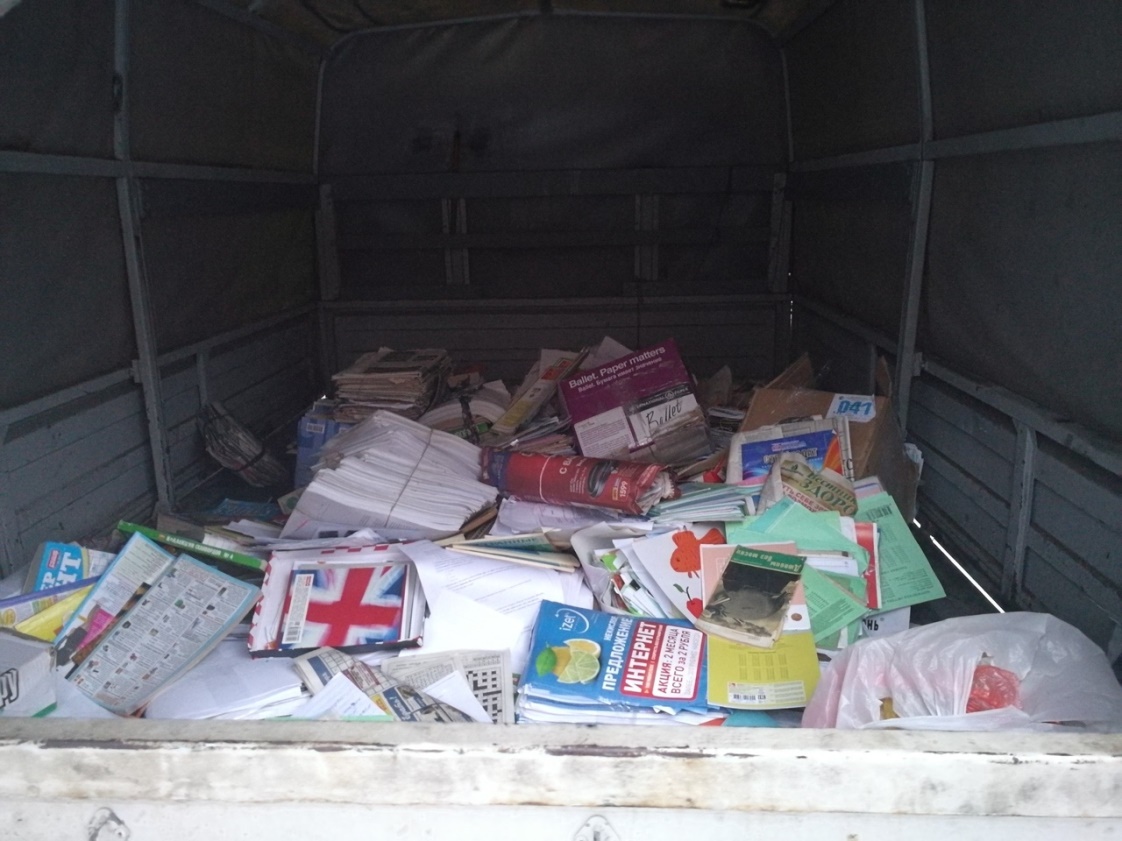 А на полученные деньги купили шоколадные подарки для детей из Ярославского детского дома «Чайка», также в этой акции приняли участие и младшие дети нашей школы, которые принесли большое количество подарков.
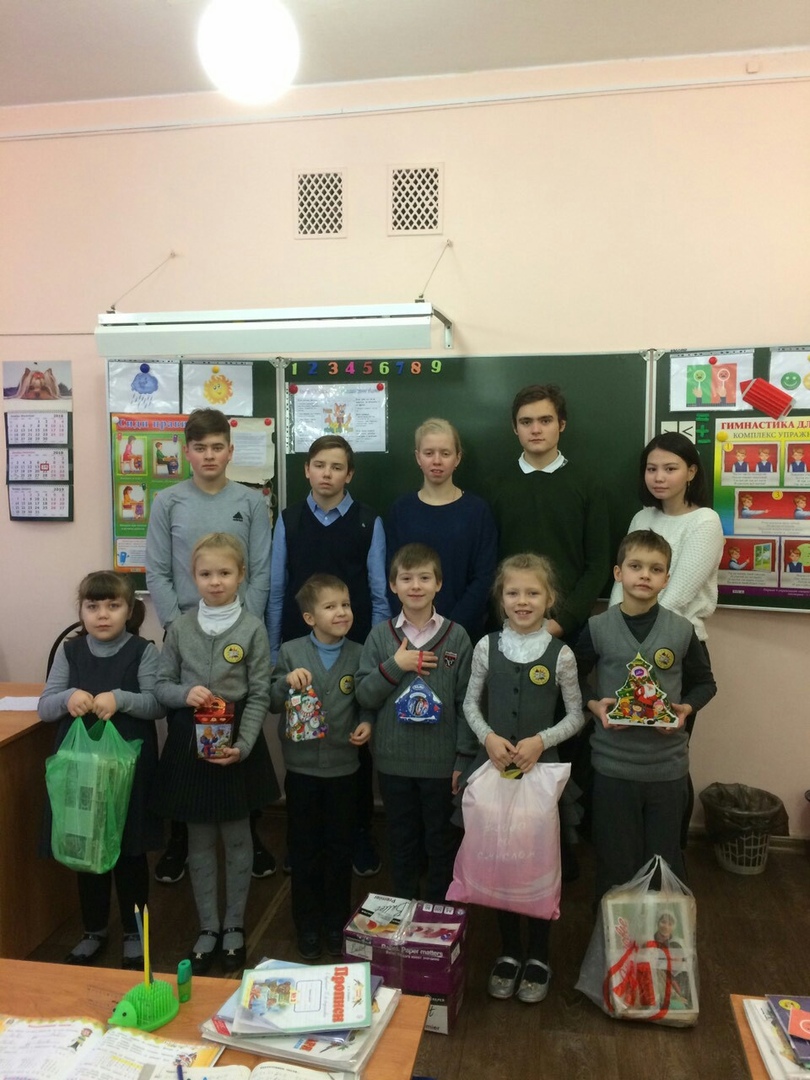 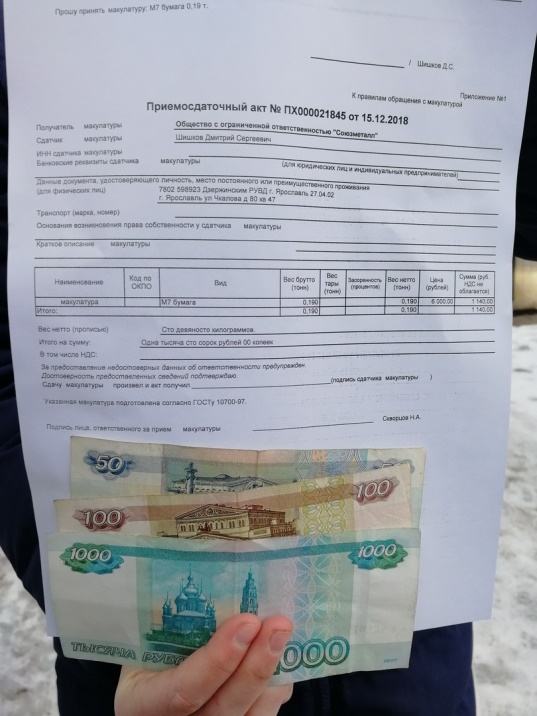 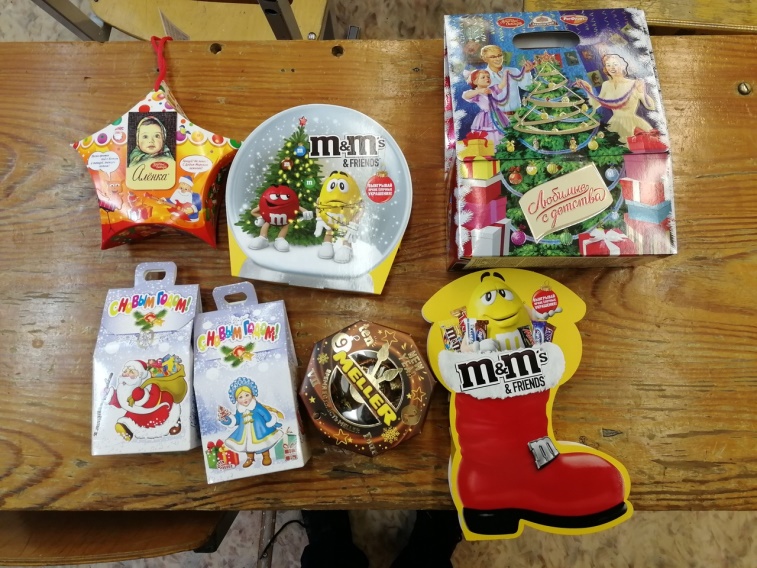 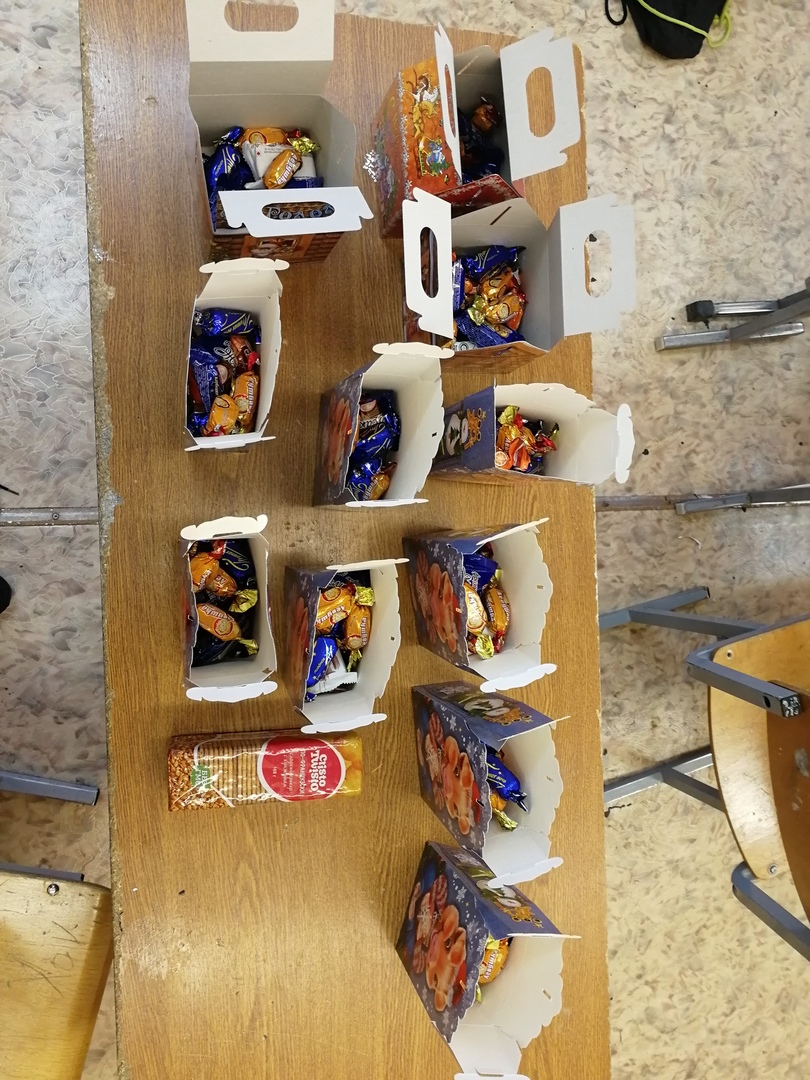 Поездка в Детский дом «Чайка»
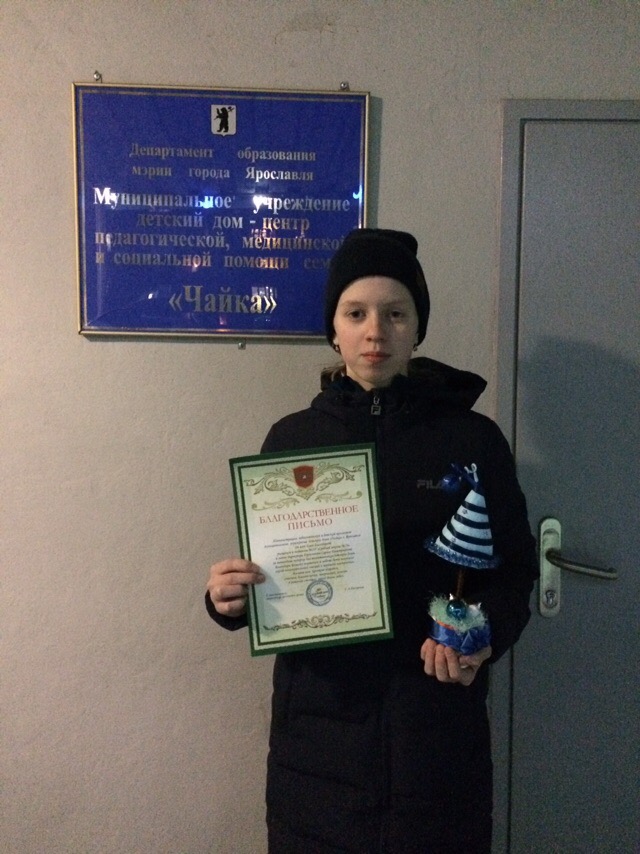 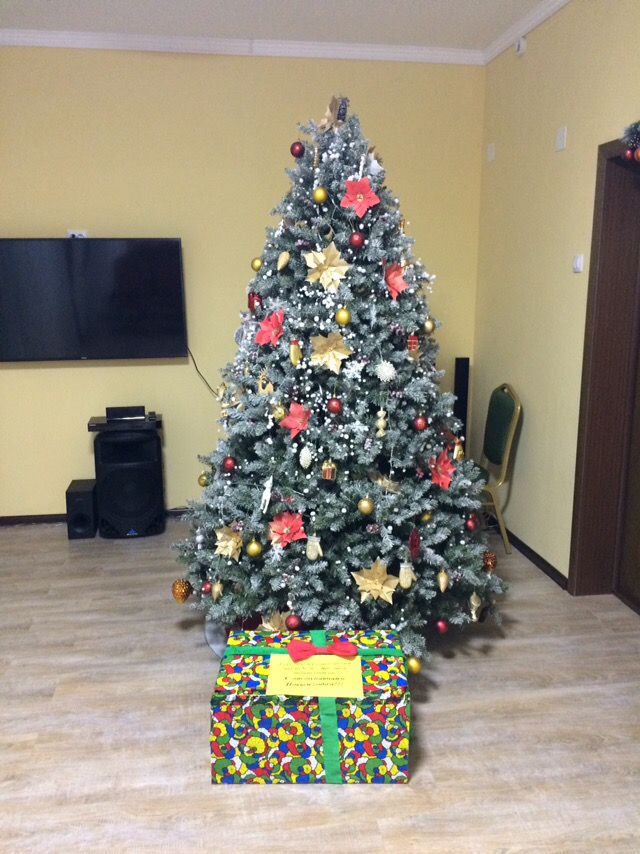 Сейчас мы проводим акцию помощи детям из онко-гематологического отделения. Мы собираем денежные средства для покупки развивающих игр.
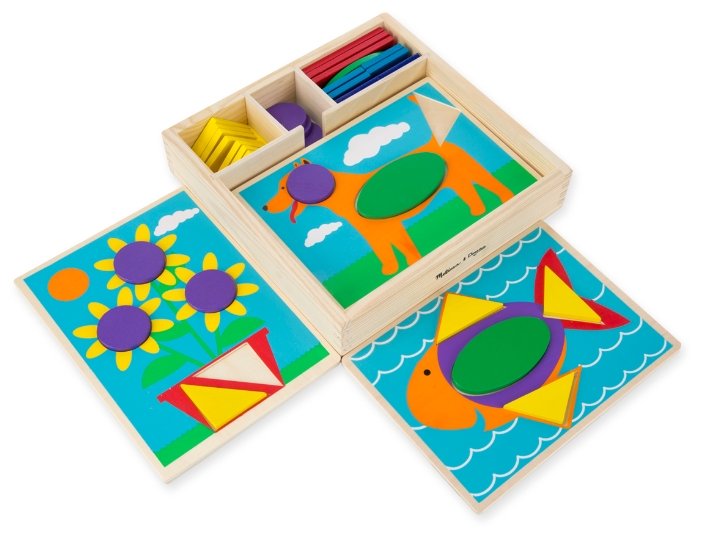 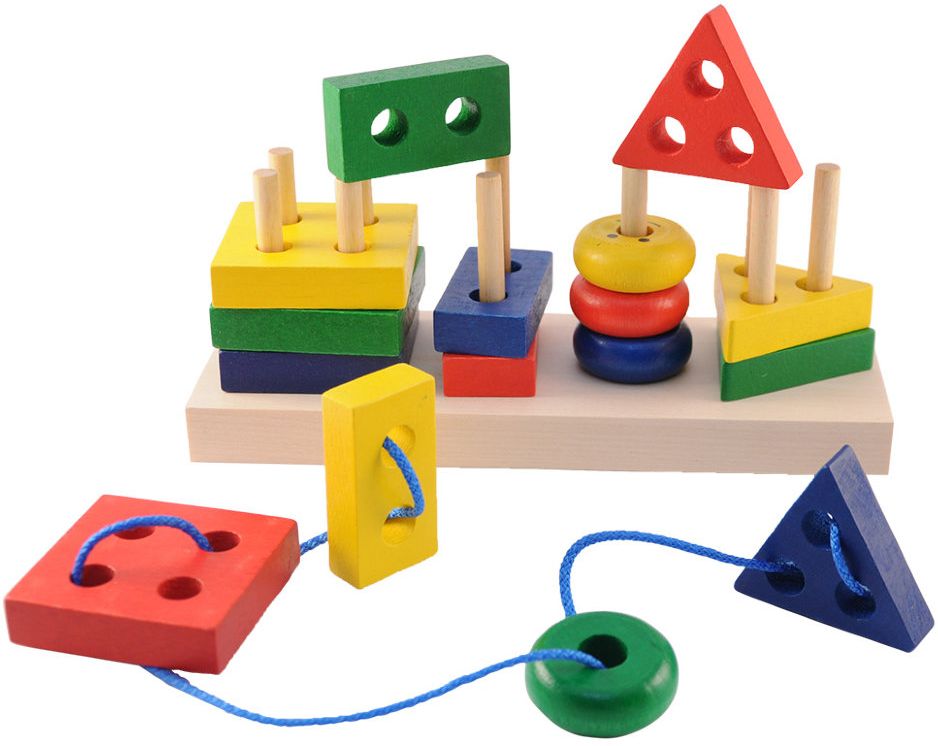 Все мы способны сделать одно маленькое доброе дело и согреть кому-то душу... Достаточно просто внимательно смотреть по сторонам и иметь неравнодушное сердце.
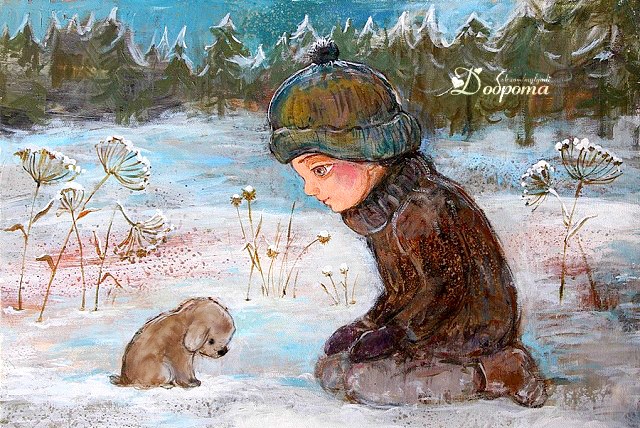